Przygotowanie do rozliczenia zaliczek lipiec 2025 r. w projekcie „Wsparcie podstawowej opieki zdrowotnej (POZ)”- spotkanie z Grantobiorcami12.06.2025 r.
Podstawy prawne rozliczenia pobranej zaliczki
Zgodnie z treścią §12 ust. 2 procedury realizacji naboru do Przedsięwzięcia „Wsparcie podstawowej opieki zdrowotnej (POZ)”:
„Warunkiem rozliczenia środków wypłaconych w ramach transzy grantu lub transzy zaliczki
jest prawidłowo sporządzone sprawozdanie okresowe, w formie elektronicznej,
przekazane do właściwego oddziału Funduszu, w terminie 5 dni kalendarzowych po
zakończeniu okresu sprawozdawczego, sporządzone zgodnie ze wzorem stanowiącym
załącznik nr 6 do procedury. Sprawozdanie okresowe zawiera wykaz wszystkich
dokonanych wydatków wraz z ich udokumentowaniem, zgodnie z Zaleceniami
Grantodawcy”.
TERMIN JEST NIEPRZEKRACZALNY
2
Termin rozliczenia zaliczki wypłaconej w kwietniu 2025 r.
Grantobiorcy, którzy otrzymali zaliczkę w kwietniu 2025 r. mają obowiązek złożyć sprawozdanie wraz z załącznikami do dnia:
			7 lipca 2025 r.* 
Liczona jest data przelewu bankowego – obciążenia rachunku NFZ
Termin jest zachowany, gdy sprawozdanie zostanie przesłane do OW.
Właściwy Oddział Wojewódzki NFZ sprawdza i następnie zatwierdza sprawozdanie. Po zatwierdzeniu sprawozdania, Grantodawca przekazuje informację o zatwierdzeniu / niezatwierdzeniu sprawozdania.
ROZLICZENIU PODLEGA 100% POBRANYCH ŚRODKÓW ZA ZALICZKĘ

*5-ty dzień obowiązku sprawozdawczego przypada w sobotę. Termin, który upływa w sobotę, niedzielę oraz święto upływa następnego dnia roboczego.
3
Termin rozliczenia zaliczki wypłaconej w maju 2025 r.
Grantobiorcy, którzy otrzymali zaliczkę w maju 2025 r. mają obowiązek złożyć sprawozdanie wraz z załącznikami do dnia
			5 sierpnia 2025 r. 
Liczona jest data przelewu bankowego – obciążenia rachunku NFZ
Termin jest zachowany, gdy sprawozdanie zostanie przesłane do OW.
Właściwy Oddział Wojewódzki NFZ sprawdza i następnie zatwierdza sprawozdanie. Po zatwierdzeniu sprawozdania, Grantodawca przekazuje informację o zatwierdzeniu / niezatwierdzeniu sprawozdania.
ROZLICZENIU PODLEGA 100% POBRANYCH ŚRODKÓW ZA ZALICZKĘ
4
Czas oceny sprawozdania przez OW
Zgodnie z zapisami umowy o przekazanie grantu, członkowie Zespołów Monitorujących dokonują weryfikacji sprawozdania okresowego, w terminie do 14 dni roboczych od dnia jego otrzymania, a w razie korekty kolejnych jego wersji w terminie do 14 dni roboczych od dnia ich otrzymania. Grantodawca wyznacza termin na poprawę złożonego przez Grantobiorcę sprawozdania okresowego nie krótszy niż 3 dni robocze i nie dłuższy niż 5 dni roboczych. Do ww. terminów nie wlicza się czasu na złożenie wyjaśnień i dokumentów.

Prowadzenie rozmów – WYŁĄCZNIE MAIL
5
Zwrot niewykorzystanej transzy zaliczki lub jej części
Zgodnie z § 13 ust. 7 umowy o powierzenie grantu;
W przypadku, gdy ze sprawozdania okresowego, o którym mowa w ust. 2, wynika, że poniesione wydatki w ramach Projektu grantowego są niższe niż wskazane w § 8 ust. 1, Grantobiorca zobowiązany jest do zwrotu niewykorzystanych środków w ciągu 7 dni kalendarzowych od dnia rozliczenia transzy grantu, na wskazany przez Grantodawcę rachunek bankowy.
Rozliczenie transzy grantu następuje poprzez złożenie sprawozdania okresowego.
Zwrotu niewykorzystanej transzy zaliczki lub jej części Grantobiorca dokonuje po złożeniu ostatniego sprawozdania okresowego z danego cyklu 3 miesięcznego.  
Zwrotu dokonuje się na rachunek bankowy właściwego OW NFZ – KONTO ŚRODKÓW EUROPEJSKICH
W przypadku nierozliczenia zaliczki w terminie tj. niezłożenia sprawozdania, Grantobiorca zobowiązany jest do jej zwrotu w terminie 7 dni kalendarzowych od upływu terminu jej rozliczenia (§ 13 ust. 7 umowy o powierzenie grantu).
6
Terminarz zwrotu niewykorzystanych środków przeznaczonych na zaliczkę
Termin na zwrot niewykorzystanej części zaliczki: 7 dni kalendarzowych liczonych od dnia złożenia sprawozdania okresowego:
Sprawozdanie złożone w dniu 1 lipca 2025 r. 
Termin zwrotu niewykorzystanych środków przypada na dzień 8 lipca 2025 r. 
Sprawozdanie złożone w dniu 2 lipca 2025 r.
Termin zwrotu niewykorzystanych środków przypada na dzień 9 lipca 2025 r. 
Sprawozdanie złożone w dniu 3 lipca 2025 r.
Termin zwrotu niewykorzystanych środków przypada na dzień 10 lipca 2025 r. 
Sprawozdanie złożone w dniu 4 lipca 2025 r.
Termin zwrotu niewykorzystanych środków przypada na dzień 11 lipca 2025 r. 
Sprawozdanie złożone w dniu 5 lipca 2025 r.
Termin zwrotu niewykorzystanych środków przypada na dzień 14 lipca 2025 r*. 
Sprawozdanie złożone w dniu 6 lipca 2025 r.
Termin zwrotu niewykorzystanych środków przypada na dzień 14 lipca 2025 r*. 
Sprawozdanie złożone w dniu 7 lipca 2025 r.
Termin zwrotu niewykorzystanych środków przypada na dzień 14 lipca 2025 r.
* Z uwagi na termin przypadający w dni inne niż robocze
7
Przykład
Grantobiorcy został przyznany grant w wysokości 300 000 zł, z czego:
200 000 zł przeznaczone było na wypłatę zaliczki na II kwartał
100 000 zł przeznaczone było na refundację.
Podmiot pobrał zaliczkę w wysokości 200 000 zł
Dokonał zakupów na kwotę 150 000 zł
Nie dokonał zakupu na kwotę 50 000 zł

Ma obowiązek złożyć sprawozdanie z załącznikami na kwotę 150 000 zł 
W ciągu 7 dni od dnia przekazania do NFZ sprawozdania musi dokonać przelewu bankowego niewykorzystanej części zaliczki na konto środków europejskich, z którego otrzymał przelew.
8
Tytuł przelewu do zwrotu niewykorzystanej transzy zaliczki lub jej części
TYTUŁ PRZELEWU
 
Zwrot środków zaliczki do zapotrzebowanie na środki z dnia …..,  umowa 01OW/0000/I/2024 


Wartości na zielono to numer Państwa umowy o powierzenie grantu
9
Odsetki bankowe od środków zaliczki
Odsetki bankowe, które zostały naliczone na rachunku wyodrębnionym dla realizacji Przedsięwzięcia powinny zostać zwrócone w terminie 5 dni roboczych od dnia przesłania sprawozdania okresowego na rachunek bankowy właściwego OW NFZ dotyczący obsługi środków unijnych (79,71%). 
Zwrotu odsetek bankowych, należy dokonać po każdym złożonym sprawozdaniu okresowym niezależnie od tego czy Grantobiorca składa sprawozdania w okresach miesięcznych, dwumiesięcznych  lub trzymiesięcznych.
UWAGA: zwrot odsetek musi być dokonany odrębnym przelewem (nie łączyć ze zwrotem zaliczki!!!)
Np. sprawozdanie zostało złożone 7 czerwca 2025 r. Termin na zwrot odsetek bankowych upływa 14 czerwca 2025 r.
10
Tytuł przelewu do zwrotu odsetek
Zwrot naliczonych odsetek bankowych
za okres od …. do …… 	do umowy nr 01OW/0000/I/2024
11
Konsekwencje zaniechania złożenia sprawozdania z rozliczenia zaliczki w terminie
Grantobiorca, który nie złoży sprawozdania z załącznikami z rozliczenia pobranej zaliczki w terminie – 7 lipca 2025 r. / 5 sierpnia 2025 r.:
Zobowiązany jest do zwrotu pełnej kwoty pobranej zaliczki wraz z odsetkami.
Brak zwrotu pełnej kwoty zaliczki 
Grantobiorca zostanie wezwany do zwrotu pobranej zaliczki w pełnym zakresie.
Brak zwrotu kosztów wskazanych w wezwaniu 
NFZ jest uprawniony do zaspokojenia roszczeń ze złożonego weksla in blanco.
12
Jakie wydatki mogą zostać rozliczone?
Rozliczeniu podlegają wydatki dokonane z pobranej zaliczki tylko takie, które:
Zostały dokonane w okresie rozliczenia zaliczki
Odbiór przedmiotu oraz zapłata nastąpiły do dacie otrzymania przelewów bankowych
Zostały prawidłowo opisane i wykazane w sprawozdaniu
Zostały przedstawione dokumenty zgodnie z Zaleceniami Grantodawcy
13
Jakie zatem należy złożyć dokumenty do rozliczenia zaliczki?
Zapotrzebowanie na środki – zaliczkę (wyłącznie)
Sprawozdanie okresowe
Wszystkie załączniki dla każdej z pozycji osobno.

UWAGA!
W sprawozdaniu rozliczane są wyłącznie wydatki finansowane ze środków zaliczki
Nie rozlicza się wydatków objętych refundacją – to jest inne sprawozdanie.
14
Załączniki do sprawozdania okresowego
1 pozycja ze sprawozdania okresowego = jeden plik  
w formacie .zip zawierający:
 
Skan dowodu księgowego wraz z opisem dowodu księgowego stanowiący załącznik nr 2 do Zaleceń Grantodawcy, WZÓR DOSTĘPNY NA STRONIE
dowód zapłaty potwierdzenie przelewu bankowego,
protokół odbioru (jeśli dotyczy),
wyciąg z ewidencji ksiąg rachunkowych z pozycją zaksięgowanego zakupu/robót lub Zestawienie (Załącznik nr 3 do Zaleceń), 
dokumentacja PZP/lub protokół z rozeznania rynku,
umowa z Wykonawcą (jeśli zawarto), 
w zakresie robót budowlanych -  projekt prac robót budowlanych zawierający wykaz dokonanej inwestycji i wydatków, protokół odbioru prac, protokół odbioru BHP/PPOŻ (jeżeli wymaga tego zakres robót), zgoda właściciela nieruchomości (jeżeli jest niezbędna),
dokument OT (jeśli dotyczy),
wykaz środków trwałych niskocennych (jeśli dotyczy).
 
NAZWA PLIKU ZIP np.  poz.1_FV0001_2025 

SKAN DOKUMENTÓW POWINIEN BYĆ WYRAŹNY, PRZEJRZYSTY I PEŁNY! 

 Poza plikiem ZIP należy dołączyć:
wyciągi z rachunku bankowego dedykowanego Przedsięwzięciu za dany okres sprawozdawczy
oświadczenie o braku obowiązku sporządzania dokumentu OT (jeśli dotyczy)
15
Przyspieszenie procesu oceny
Przy załącznikach niewymaganych – oznaczonych jaki „jeśli dotyczy” lub „jeżeli zawarto” można złożyć oświadczenie np.

„W ramach zakupu sprzętu medycznego wskazanego w sprawozdaniu okresowym w pozycjach 1,2,3 nie został sporządzony protokół odbioru”
16
Weryfikacja formalna – najczęstsze błędy
Sprawozdanie powinno być złożone wraz z wszystkimi załącznikami:
Braki formalne:
Brak załączników
Brak podpisu kwalifikowanego
Brak upoważnienia do reprezentacji podmiotów – nie dotyczy upoważnienia wynikającego z KRS/CEIDG
Błędny format sprawozdania
Nieczytelne dokumenty – sprawozdanie lub załączniki
Niemożliwość otworzenia dokumentów.
17
Inne błędy
Błędne daty – omyłki dat 
Dużo omyłek pisarskich
Nie można zidentyfikować ofert internetowych, nie ma żadnych informacji o datach często są to skopiowane fragmenty stron internetowych 
Brak możliwości identyfikacji sprzętu zakupionego z ofertami wydrukowanymi ze stron.
Naruszenie zasady uczciwej konkurencji 
Błędne prowadzenie zamówień 
brak dokumentów OT
brak w opisie do dowodu księgowego  kursu walutowego - powinien być PLN,
brak opisu na fakturze " Wydatek poniesiony w ramach umowy nr….",
brak dopisku, że dokument posiada załącznik - opis dowodu księgowego,
błędne sumowanie w kolumnach  i pojawiający  się #ARG
18
UWAGA!
Od dnia 12 czerwca 2025 r.  limit wynosi 80 tys. zł netto
Wartość zamówienia
Jeżeli suma przedmiotów wskazanych w konkretnym zakresie rzeczowym lub suma kosztów prac budowlanych przekracza 80 tys. zł netto (poprzednio 50 tys. zł netto) należy dokonać jednego zakupu:
Grantobiorca musi opracować jedne kryteria wyboru 
Zachęcamy do przyjęcia kryteriów cenowych i jakościowych
Można dokonać zamówienia w częściach:
Podmiot może w ramach jednego zamówienia zrobić kilkukrotnie zakupu czyli:
Dokonuje zamówienia w częściach
Podmiot zobowiązany do stosowania ustawy PZP – realizuje zadania zgodnie z ustawą.
Przebieg procesu musi być zgody z wewnętrzną procedurą zakupową.
19
Na co zwracać uwagę przy zamówieniach?
Konieczność stosowania zasad uczciwej konkurencji.
Niezbędne jest dokonywanie analizy zakupów biorąc pod uwagę:
Tożsamość przedmiotową
Tożsamość podmiotową
Tożsamość czasową
Jeżeli wartość zamówienia przekracza 80 tys. zł netto zamówienie powinno być w pełni udokumentowane i wykonane z zachowaniem zasad uczciwej konkurencji.
Na jaką sumę kosztów patrzymy?
Sumę dla kategorii tj. sumę sprzętu medycznego wskazaną w HRP – ŁĄCZNIE
Sumę dla kategorii tj. sumę sprzętu IT wskazanego w HRP – ŁĄCZNIE
Sumę dla kategorii tj. robót budowlanych wskazanych w HRP - ŁĄCZNIE
20
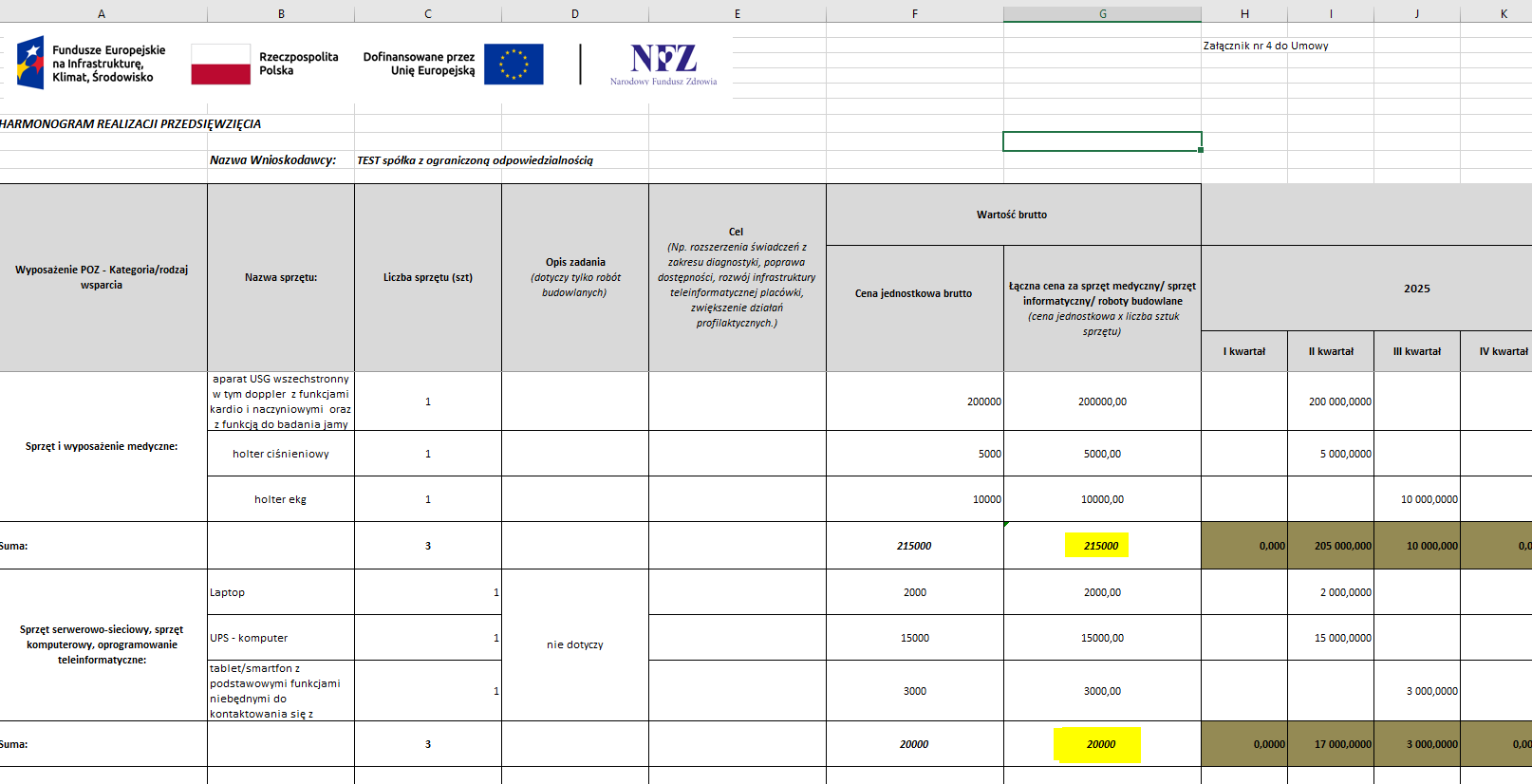 21
Stosowanie zasad uczciwej konkurencji
Jeżeli łączna wartość zakresu rzeczowego dla danej kategorii przekracza 80 tys. zł netto (suma wszystkich sprzętów/prac budowlanych) należy
1. Na etapie przeprowadzenia postępowania można uwzględnić szacowanie wartości zamówienia dokonane na etapie sporządzania wniosku o powierzenie grantu; 
2. Rozeznanie rynku należy przeprowadzić i udokumentować dla wydatków, których szacowana wartość wynosi powyżej 80 tys. zł netto w ramach każdej kategorii - zgodnie z Załącznikiem nr 4 (Harmonogram Realizacji Przedsięwzięcia) do Umowy o powierzenie grantu; 
3. W ramach rozeznania rynku należy zamieścić zapytanie ofertowe na stronie internetowej Grantobiorcy lub wysłać je mailowo do trzech potencjalnych wykonawców lub dopuszczalne jest udokumentowanie przeprowadzonej analizy cen/cenników poprzez pozyskanie ich ze stron internetowych; 
4. Notatka potwierdzająca przeprowadzenie rozmów telefonicznych z potencjalnymi wykonawcami nie powinna być uznawana za udokumentowanie rozeznania rynku; 
5. W wyniku przeprowadzonej procedury rozeznania rynku należy uzyskać, co najmniej dwie ważne oferty; 
6. Oferta niezgodna zapytaniem ofertowym lub oferta, która utraciła ważność nie może być wzięta pod uwagę w procesie rozeznania rynku; 
7. Grantobiorca jest zobowiązany udokumentować przeprowadzoną procedurę zamówieniową poprzez zgromadzenie i zarchiwizowanie wszystkich dokumentów z postępowania, w tym w szczególności wszystkich ofert; 
8. Grantobiorca sporządza protokół z przeprowadzonego rozeznania rynku, który zawiera co najmniej: 
	a) informację o formie przeprowadzenia rozeznania rynku (strona internetowa, zapytania e-mailowe, cenniki ze stron www, itp.); 	b) wykaz pozyskanych ofert/cenników (należy je dodatkowo dołączyć do protokołu); 	c) wskazanie wybranej oferty wraz z uzasadnieniem wyboru (zgodnie z przyjętymi kryteriami oceny ofert); 	d) datę sporządzenia protokołu i podpis zamawiającego lub osoby upoważnionej do podejmowania czynności w jego imieniu;
 9. Zasada rozeznania rynku ma zastosowanie również do kosztów kwalifikowalnych poniesionych przed zawarciem umowy o powierzenie grantu.
!
22
Uwagi praktyczne
Każdy POZ powinien zweryfikować sumę kosztów dla kategorii zakresu rzeczowego wskazanego w HRP.
Łączna kwota zamówienia przekracza 80 tys. zł netto:
Obowiązkowo należy stosować zasady uczciwej konkurencji.
Każdorazowo należy dokonać rozeznania rynku oraz udokumentować cały proces wyboru najkorzystniejszej oferty.
Protokół powinien przedstawiać wszystkie niezbędne informacje.
Protokół stanowi załącznik do sprawozdania okresowego.
23
Nie będą uznane za wydatki kwalifikowalne
Wydatki dokonane z naruszeniem zasady uczciwej konkurencji:
Wydatki, które nie były objęte obowiązkiem udokumentowania procesu zakupowego,
Wybór najkorzystniejszej oferty nastąpił w sposób nieprawidłowy,
Kryteria oceny ofert zostały ocenione w różny sposób,
Oferta nie stanowi odpowiedzi na zapytanie ofertowe,
Wydatki nie zostały prawidłowo udokumentowane
24
Kryteria oceny ofert
Zachęcamy do przyjęcie kryteriów:
Cenowych oraz jakościowych
Grantobiorca może przyjąć wyłącznie kryterium cenowe.
Kryteria oceny ofert opracowuje samodzielnie Grantobiorca.
Kryteria muszą być rzeczywiste.
Kryteria muszą być wpisane w protokole wyboru oferty.
Kryteria muszą być wymierzane w jednakowy sposób dla każdej oferty.
Kryteria powinny być wyrażone liczbowo lub procentowo.
Każda złożona oferta musi być oceniona wg przyjętych kryteriów.
25
Możliwe zmiany HRP i HP
Każda zmiana w HP wymaga złożenia wniosku do OW NFZ o wyrażenie zgody na:
Przesunięcie zaliczki i refundacji między kwartałami,
Pomniejszenie zaliczki na poczet refundacji i odwrotnie.
Zmiany w HRP niewymagające zgód czy aneksu:
Przesunięcie wydatków pomiędzy kwartałami,
Przesunięcie kwoty wydatków ale wyłącznie w ramach kategorii.
Zmiana w HRP wymagająca aneksu:
Przesunięcie kosztów pomiędzy kategoriami,
Zwiększenie lub zmniejszenie pozycji w zakresie rzeczowym.
26
Zmiany pozycji w zakresie rzeczowym
Z dniem 12 czerwca 2025 r. wprowadzamy możliwe zmiany w zakresie rzeczowym grantu.
Zmiany te wymagają bezwzględnie sporządzenia aneksu.
Rozliczenie wydatku sprzed dnia podpisania aneksu możliwe jest wyłącznie w formie refundacji.
Zmiany musi uzasadnić grantobiorca we wniosku o zmianę. 
Zmiany są możliwe jeżeli zostaną spełnione łącznie nw. przesłanki:
1. Zgodność z celem realizacji przedsięwzięcia wskazanym i opisanym szczegółowo we wniosku;
2. Brak wpływu na kryteria wyboru Grantobiorcy z etapu oceny wniosku;
3. Zachowanie tożsamości zakresu rzeczowego;
4. Zachowanie limitów środków przewidzianych w umowie o powierzenie grantu.
27
Ad. 1 Zgodność z celem realizacji przedsięwzięcia wskazanym i opisanym szczegółowo we wniosku.
Zmiana w zakresie rzeczowym nie może mieć negatywnego wpływu na określony cel realizacji przedsięwzięcia wskazany i opisany we wniosku:
Zmiana nie może modyfikować celu przedsięwzięcia
Zmiana może jedynie doszczegółowić cel przedsięwzięcia.
Nie można zatem dodać nowego zakresu rzeczowego:
Np. jeżeli Grantobiorca nie ubiegał się o dofinansowanie na roboty budowlane, to nie może dodać sobie tego zakresu.
28
Ad. 2 Brak wpływu na kryteria wyboru Grantobiorcy z etapu oceny wniosku.
Zmiana zakresu rzeczowego nie może wpływać na dokonaną ocenę kryteriów wybory grantobiorcy:
Nie może wpływać na kryteria obligatoryjne
Nie może wpływać na kryteria fakultatywne
Nie jest możliwa zmiana w zakresie rzeczowym, która skutkowałaby na etapie oceny wniosku otrzymaniem oceny negatywnej lub nieprzyznaniem punktu.
29
Ad. 3 Zachowanie tożsamości zakresu rzeczowego
Grantobiorca może dodać nowe pozycje zakresy rzeczowego czy też zwiększyć liczbę sprzętu:
Można dodać wyłącznie ten sprzęt, który znajduje się zakresie rzeczowym wskazanym w załączniku nr 1 do Procedury grantowej. 
Nie jest możliwe dokonanie zmian poza zakresem rzeczowym projektu – czyli dodanie sprzętu czy prac budowlanych niezgodnych z zakresem. 
Co do zasady nie powinno się przenosić środków pomiędzy kategoriami, chyba że jest to uzasadnione merytorycznie i zmiany są spójne wewnętrznie, związane z zapewnieniem jednolitej funkcjonalności (np. zakup sprzętu medycznego przy jednoczesnym zakupie mebla medycznego ułatwiającego/niezbędnego do korzystania) oraz osiągnięcia celu przedsięwzięcia.
Nie jest możliwa rezygnacja z całej kategorii zakresu rzeczowego.
30
Ad. 4 Zachowanie limitów środków przewidzianych w umowie o powierzenie grantu.
Zmiana zakresu rzeczowego i dodanie nowych pozycji nie może wiązać się ze zwiększeniem łącznej kwoty przyznanego grantu wskazanej w umowie o powierzenie grantu.
Jeżeli umowa nie obejmuje pełnego limitu  (300 tys. zł / 450 tys. zł / 600 tys. zł), podmiot na skutek zmian nie może dodać brakującej części środków do wysokości limitu.
31
Data dokonania zmian
Zmiany w zakresie rzeczowym są możliwe wyłącznie począwszy od nowego miesiąca po dniu złożenia wniosku o zmianę.
Złożenie wniosku o zmianę na koniec miesiąca rodzi ryzyko nierozpoznania i niemożliwości wprowadzenia zmian od 1-go dnia kolejnego miesiąca. 
Nie jest możliwe dokonanie zmian z datą wsteczną.
32
Podsumowanie
Każdy Grantobiorca ma bezwzględny obowiązek rozliczenia zaliczki:
Do 7 lipca 2025 r. (kwietniowe zaliczki) albo do 5 sierpnia 2025 r. (majowe zaliczki)
Nierozliczenie zaliczki w wysokości 100% kosztów oznacza negatywne skutki dla podmiotu
Zwrócona niewykorzystana części zaliczki nie przepada. 
Rozliczeniu podlegają te wydatki, które zostały poprawnie opisane w sprawozdaniu i załącznikach.
Zmianie uległ limit, od którego należy w sposób prawidłowy udokumentować zamówienia – 80 tys. zł netto.
Możliwa jest zmiana zakresu rzeczowego w uzasadnionych przypadkach.
33
Wsparcie podstawowej opieki zdrowotnej (POZ)